Svätá Faustína Kowalská.

Náboženská výchova      pre 8. ročník.
Narodila sa 25. augusta 1905 v Poľsku, v malej dedine, ktorá sa volala Glogówiec .
Pri krste jej rodičia dali meno Helena.
Keď mala 20 rokov, vstúpila do ,,Kongregácie sestier našej Panej Milosrdenstva“.
Starala sa tam o mladé problémové ženy.
V kláštore prijala rehoľné meno       ,,Mária Faustína“.
V tridsiatich rokoch dostala sestra Faustína od Boha milosť
    a posolstvo,               aby rozšírila vieru         a úctu k Božiemu milosrdenstvu. 
Zjavil sa jej Pán Ježiš a poprosil ju, aby nakreslila Jeho obraz.
Mala hlásať plán Božieho milosrdenstva  a záchrany pre celý svet. 

Správa                           o milosrdenstve, ktorú prijala sestra Faustína, sa teraz šíri  do celého sveta.
Jej denník „Božie milosrdenstvo v mojej duši“ sa stal príručkou oddanosti Božiemu milosrdenstvu.
Ako prejav úcty            k Božiemu milosrdenstvu sa každý deň v Cirkvi modlíme Korunku Božieho milosrdenstva o 15-tej hodine. V tomto čase zomrel Pán Ježiš         na kríži.
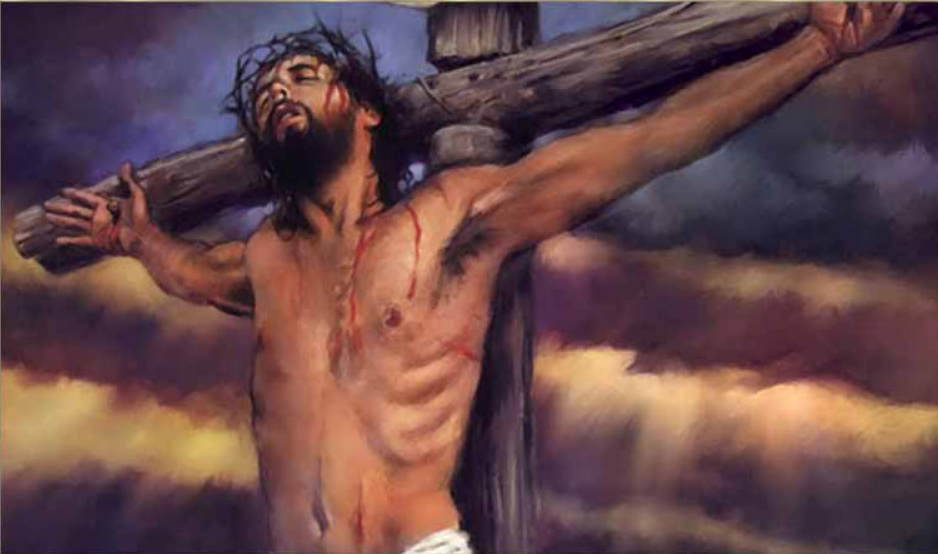 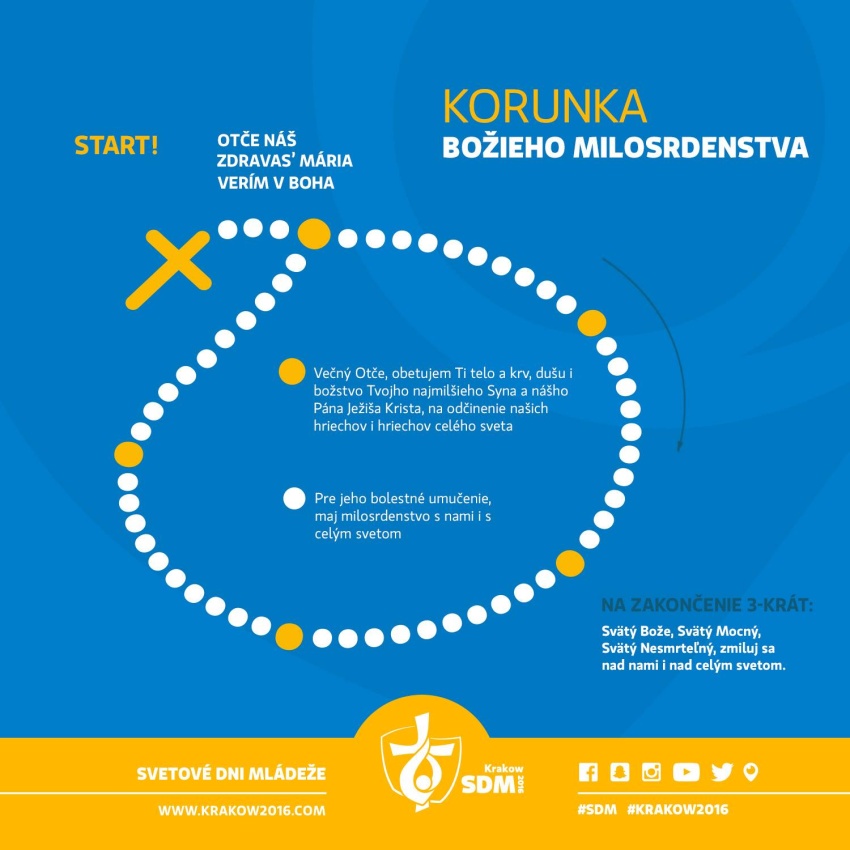 Kaplnka Božieho milosrdenstva v Krakove.               Tam pôsobila sestra Faustína.
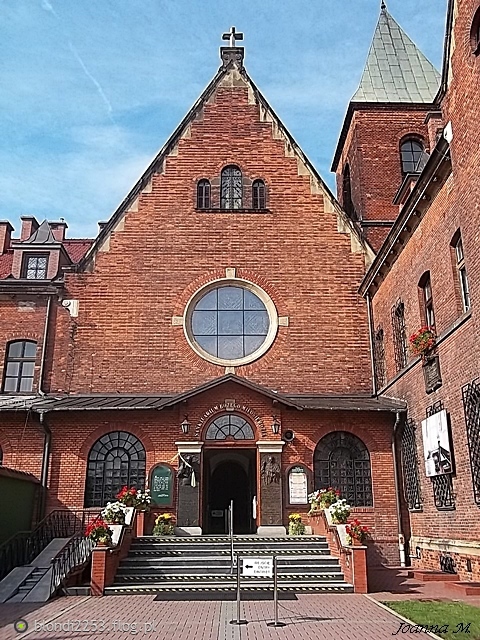 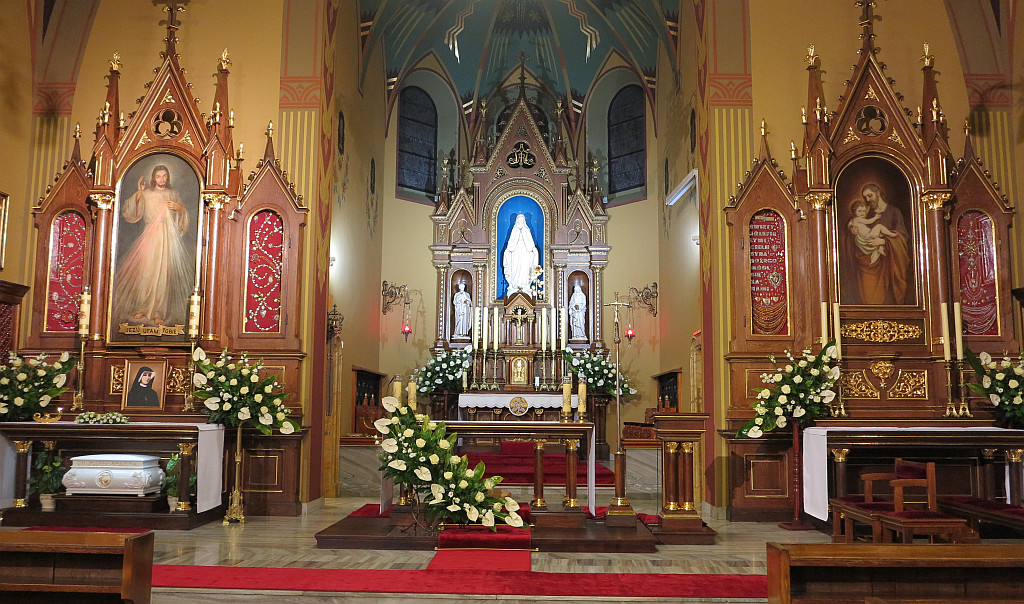 Sanktuárium Božieho milosrdenstva v Krakove.
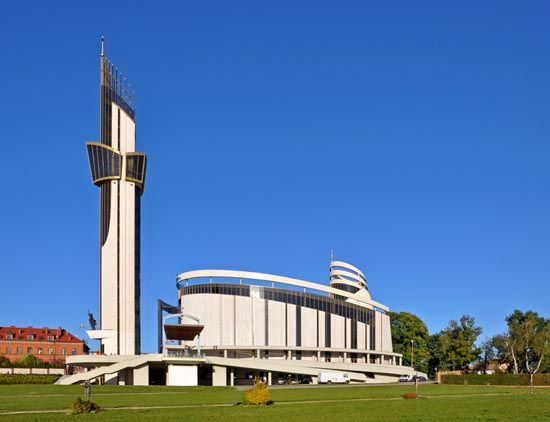 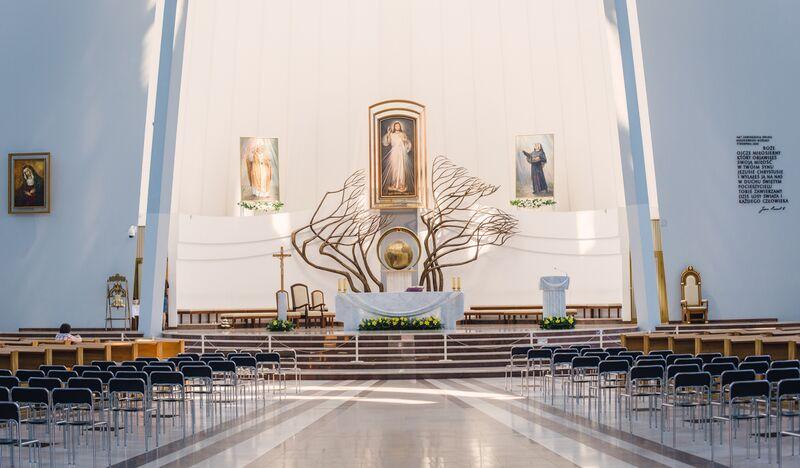 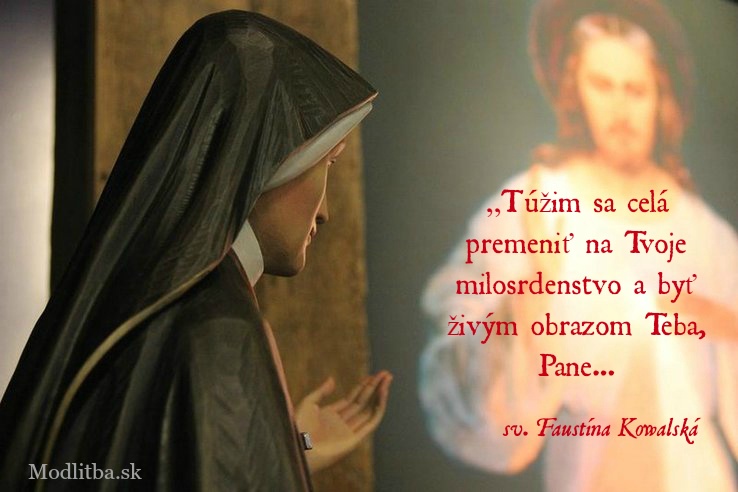 Ďakujem za pozornosť.
Pani katechétka.
Devleha.
Úlohy:
Kedy a kde sa narodila svätá Faustína Kowalská.
Koľko rokov mala, keď vstúpila do kláštora.
Koľko rokov mala, keď sa jej zjavil Pán Ježiš a povedal jej, aby nakreslila Jeho obraz.
Ako sa volá denník svätej Faustíny.
Pomodli sa Korunku Božieho milosrdenstva, ktorú prenáša TV LUX každý deň o 15-tej hodine.